耶和华沙龙
黄力夫弟兄
北卡华人福音基督教会
基甸见他是耶和华的使者，就说：「哀哉！主耶和华啊，我不好了，因为我觌(di)面看见耶和华的使者。」 耶和华对他说：「你放心，不要惧怕，你必不至死。」於是基甸在那里为耶和华筑了一座坛，起名叫「耶和华沙龙」（就是耶和华赐平安的意思）。（这坛在亚比以谢族的俄弗拉直到如今。）			士 6:22-24
沙龙 Shalom, 是“平安”的意思。
基甸
是玛拿西支派人。以后成为一个士师。
神兴起他带领以色列人，反抗米甸人。
基甸三试耶和华。
基甸三百勇士。
都是旧约中有名的故事。
基甸筑坛
基甸筑坛，起名叫「耶和华沙龙」。
是在基甸第一次试验耶和华之后。发现是耶和华的使者，向他显现。他以为大祸临头。
但耶和华对他说：「你放心，不要惧怕，你必不至死。」
所以把坛起名叫：耶和华沙龙。
基甸的平安
在崇拜偶像的文化中，敬拜耶和华。
在强敌压境的威胁下，顺服耶和华。
在稳操胜券的情况下，归荣耀于耶和华。
敬拜耶和华
当那夜，耶和华吩咐基甸说：你取你父亲的牛来，就是那七岁的第二只牛，并拆毁你父亲为巴力所筑的坛，砍下坛旁的木偶。			士 6:25
基甸的父亲拜巴力，是当时的风俗。
离约书亚去世不到100年，以色列人的信仰已经改变。
基甸就从他仆人中挑了十个人，照著耶和华吩咐他的行了。	士 6:27
基甸没有跟从当时的风俗，勇敢的拆毁巴力的坛，砍下坛旁的木偶当柴烧。
虽然是在夜里做的，但还是做了。
逆流而上
基甸这样做，要付代价的。
城里的人对约阿施说：「将你儿子交出来，好治死他；因为他拆毁了巴力的坛，砍下坛旁的木偶。」  士6：30
敬拜耶和华的代价，有时是很大的。
但基甸愿意付代价。
哥伦拜恩Columbine高中。
中国的以巴弗。
顺服耶和华
基甸吹角，跟随他的人很多。但…
耶和华对基甸说：跟随你的人过多，我不能将米甸人交在他们手中，免得以色列人向我夸大，说：『是我们自己的手救了我们。』 	士 7:2
现在你要向这些人宣告说：『凡惧怕胆怯的，可以离开基列山回去。』」於是有二万二千人回去，只剩下一万。						士 7:3
耶和华对基甸说：「我要用这舔水的三百人拯救你们，将米甸人交在你手中；其余的人都可以各归各处去。」						士 7:7
三万二千人，只剩下三百。
三百手捧着水，舔着喝水的人。
是特别警醒的人？大概不是。
是什么人？
基甸居然顺服，就带着这三百人上战场。
不是去送死吗？
基甸的信心惊人！
基甸的羊毛
若单是羊毛上有露水，别的地方都是乾的。					士 6:37
让我将羊毛再试一次。但愿羊毛是乾的，别的地方都有露水。	士 6:39
主没有发怒。只是照着基甸的祷告行了神迹。
建立了基甸的信心。
我们可以求印证吗？
凭信心顺服神
匹兹堡学生教会建堂。
我们家的经验。
归荣耀于耶和华
基甸到了，就听见一人将梦告诉同伴说：「我做了一梦，梦见一个大麦饼滚入米甸营中，到了帐幕，将帐幕撞倒，帐幕就翻转倾覆了。」 那同伴说：「这不是别的，乃是以色列人约阿施的儿子基甸的刀；神已将米甸和全军都交在他的手中。」 	士 7:13
基甸的刀？
那时，以色列全地没有一个铁匠… 跟随扫罗和约拿单的人没有一个手里有刀有枪的，惟独扫罗和他儿子约拿单有。				撒上13:19
在扫罗的时候都没有刀，基甸的时候应该更没有。
三百人当中，会有几个人有刀？
一场力量悬殊的战争
三百人对数万的敌人。
没有刀的对有刀的敌人。
力量实在悬殊。但…
你们也要在营的四围吹角，喊叫说：『耶和华和基甸的刀！』	  士 7:18
这是基甸发出的军令。
三队的人就都吹角，打破瓶子，左手拿著火把，右手拿著角，喊叫说：「耶和华和基甸的刀！」 他们在营的四围各站各的地方；全营的人都乱窜。三百人呐喊，使他们逃跑。士7:20-21
基甸没有刀，只有耶和华！
却大获全胜。
归荣耀于耶和华
三百人可以只喊：基甸的刀！
敌人怕的是基甸的刀。
但基甸把耶和华摆在他之前。
归荣耀于耶和华。
我们有没有归荣耀于耶稣？
耶和华沙龙
在崇拜偶像的文化中，敬拜耶和华。
在强敌压境的威胁下，顺服耶和华。
在稳操胜券的情况下，归荣耀于耶和华。
不再惧怕神？
基甸以为自己要死。
为什么今天的基督徒不再惧怕神？
忽然，殿里的幔子从上到下裂为两半。					太 27:51
弟兄们，我们既因耶稣的血得以坦然进入至圣所， 是藉著他给我们开了一条又新又活的路，从幔子经过，这幔子就是他的身体。 	来 10:19-20
主耶稣为我们付了十字架的代价。




所以，我们只管坦然无惧的来到施恩的宝座前，为要得怜恤，蒙恩惠，作随时的帮助。		来 4:16
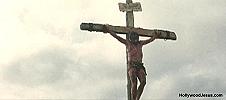